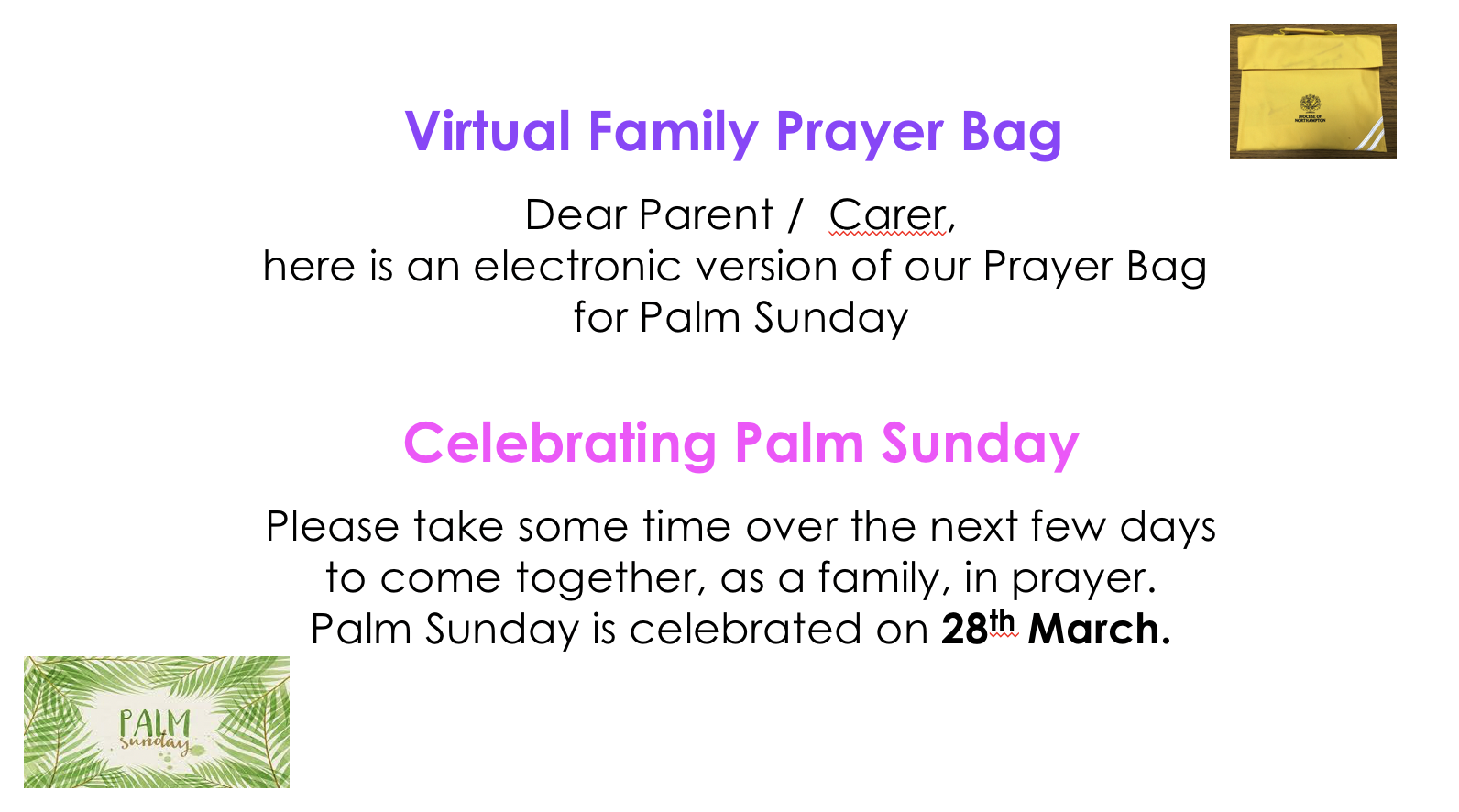 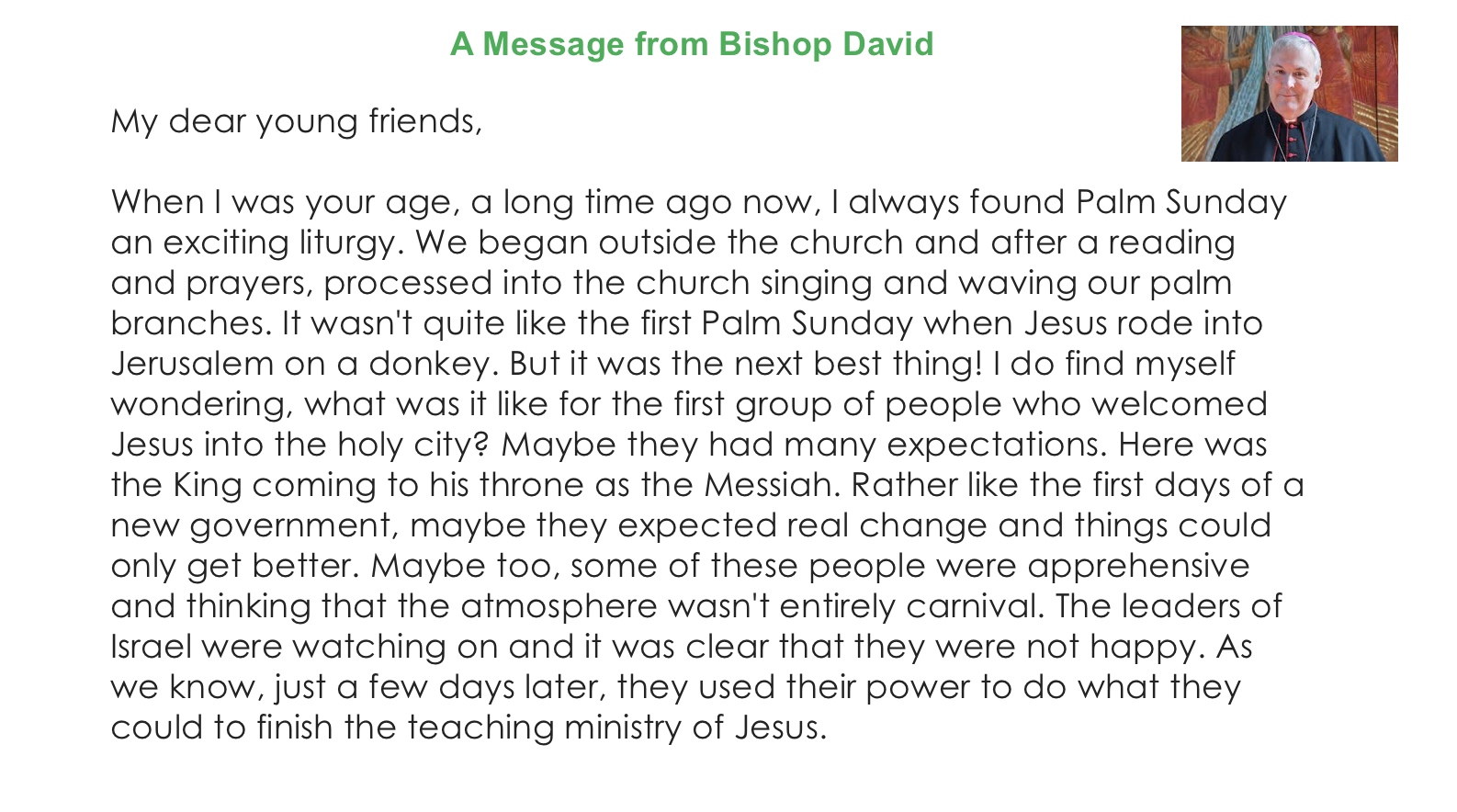 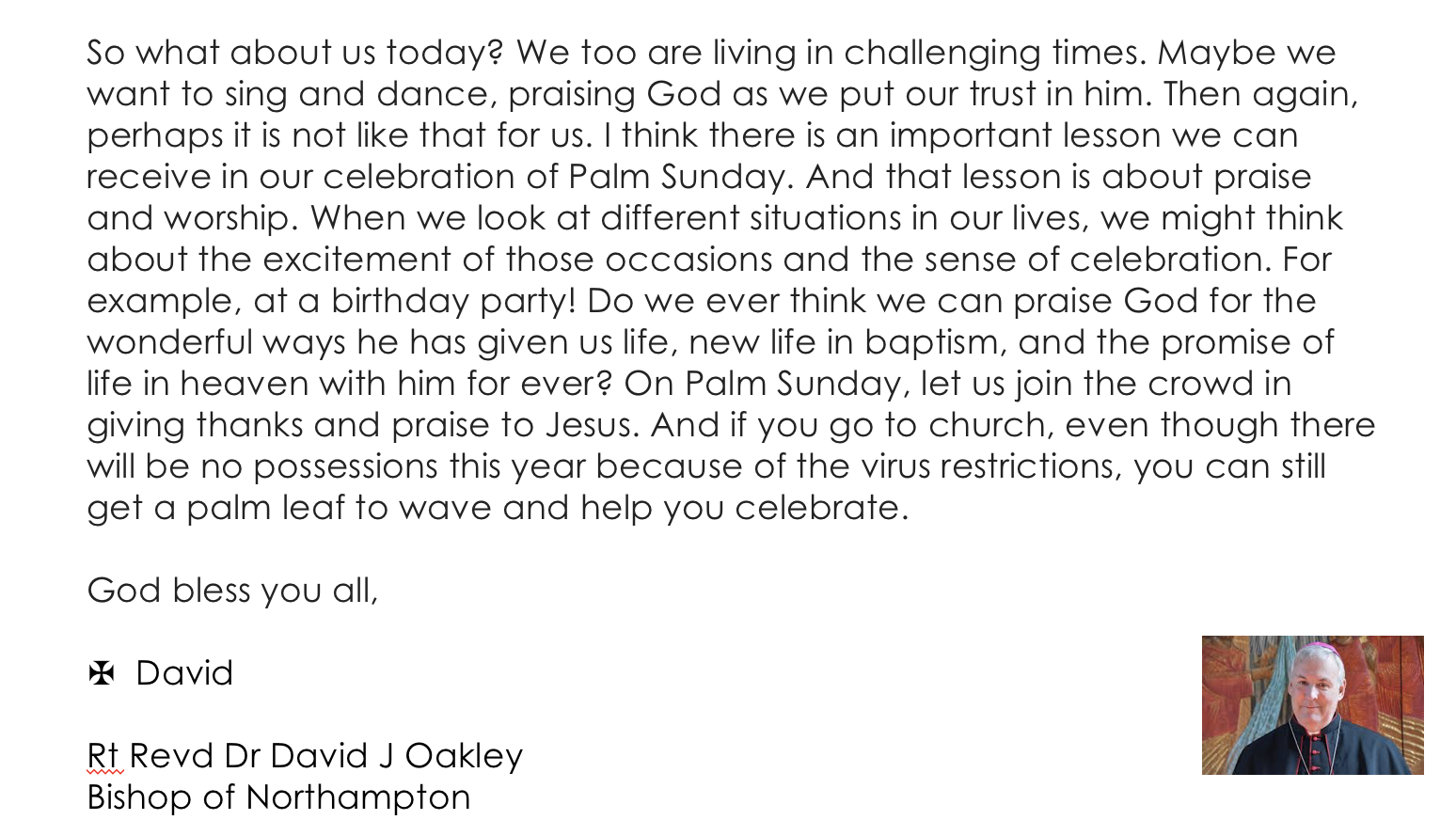 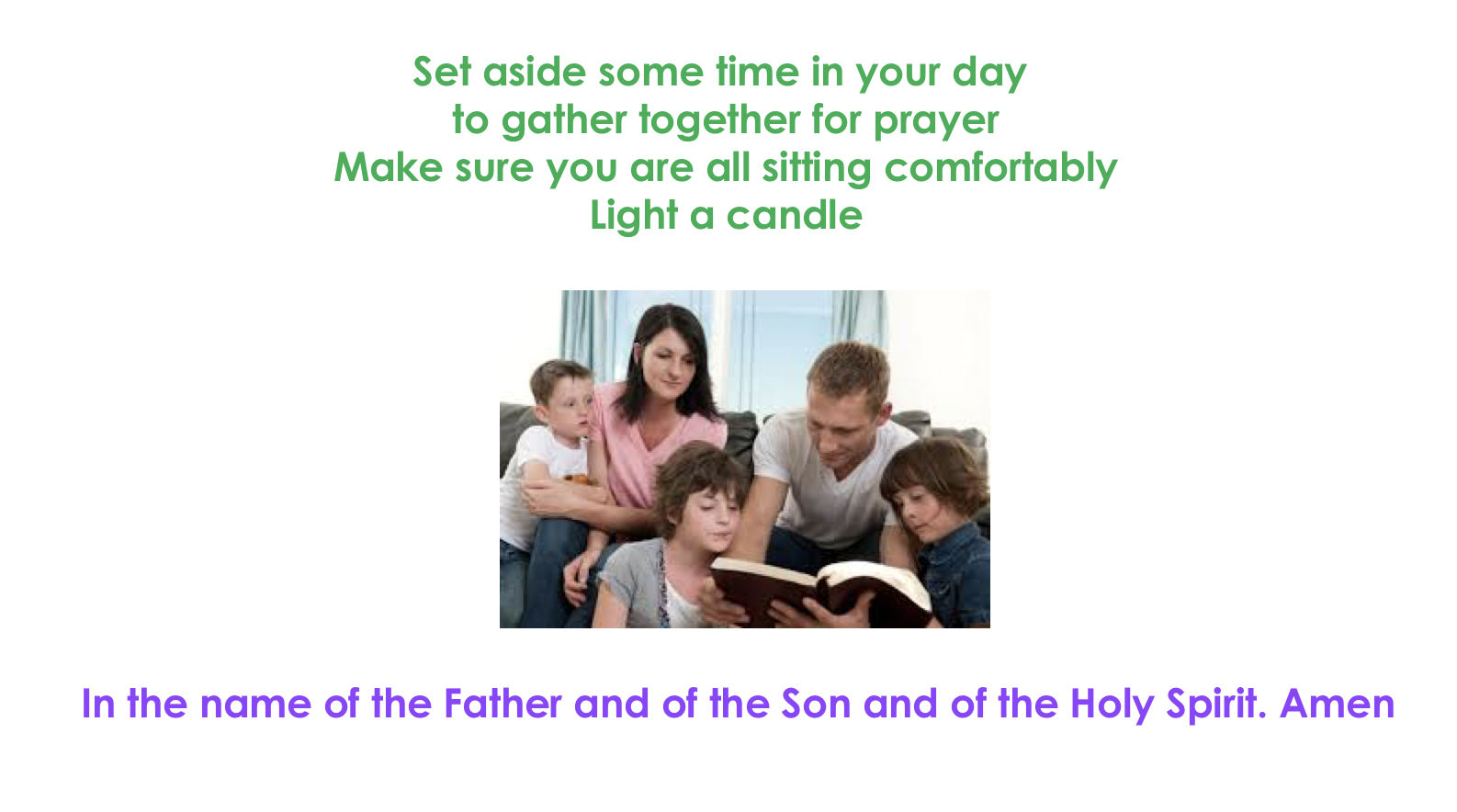 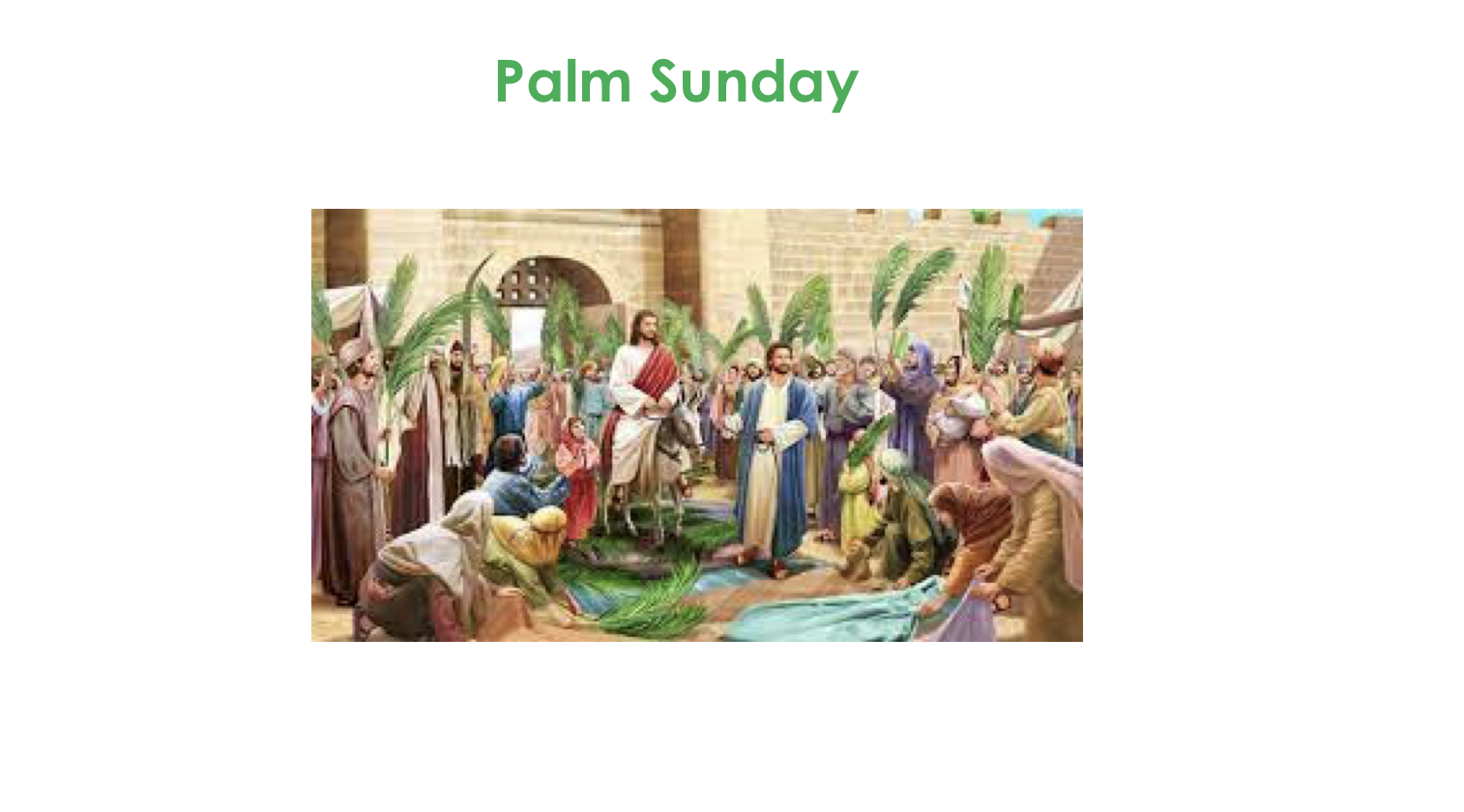 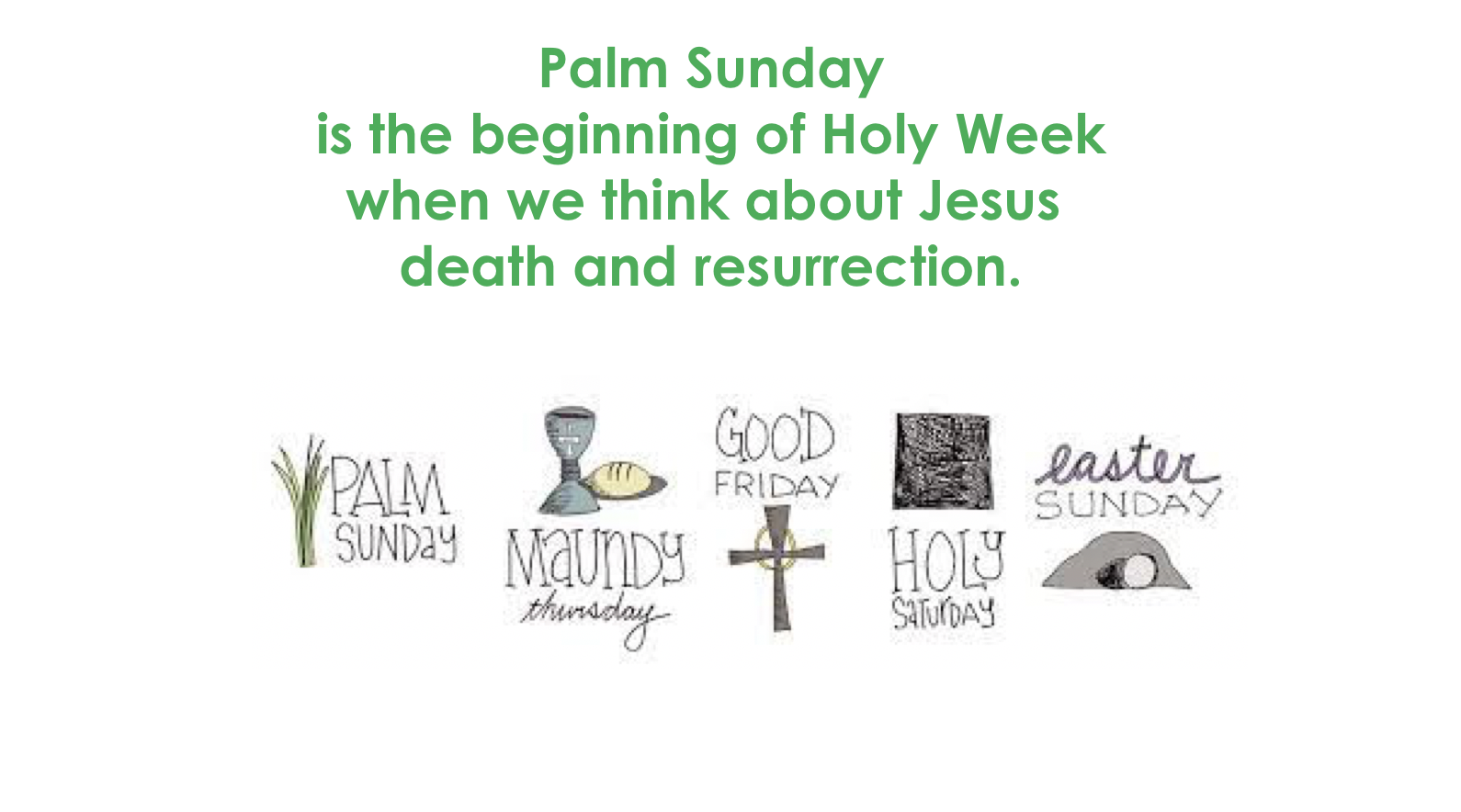 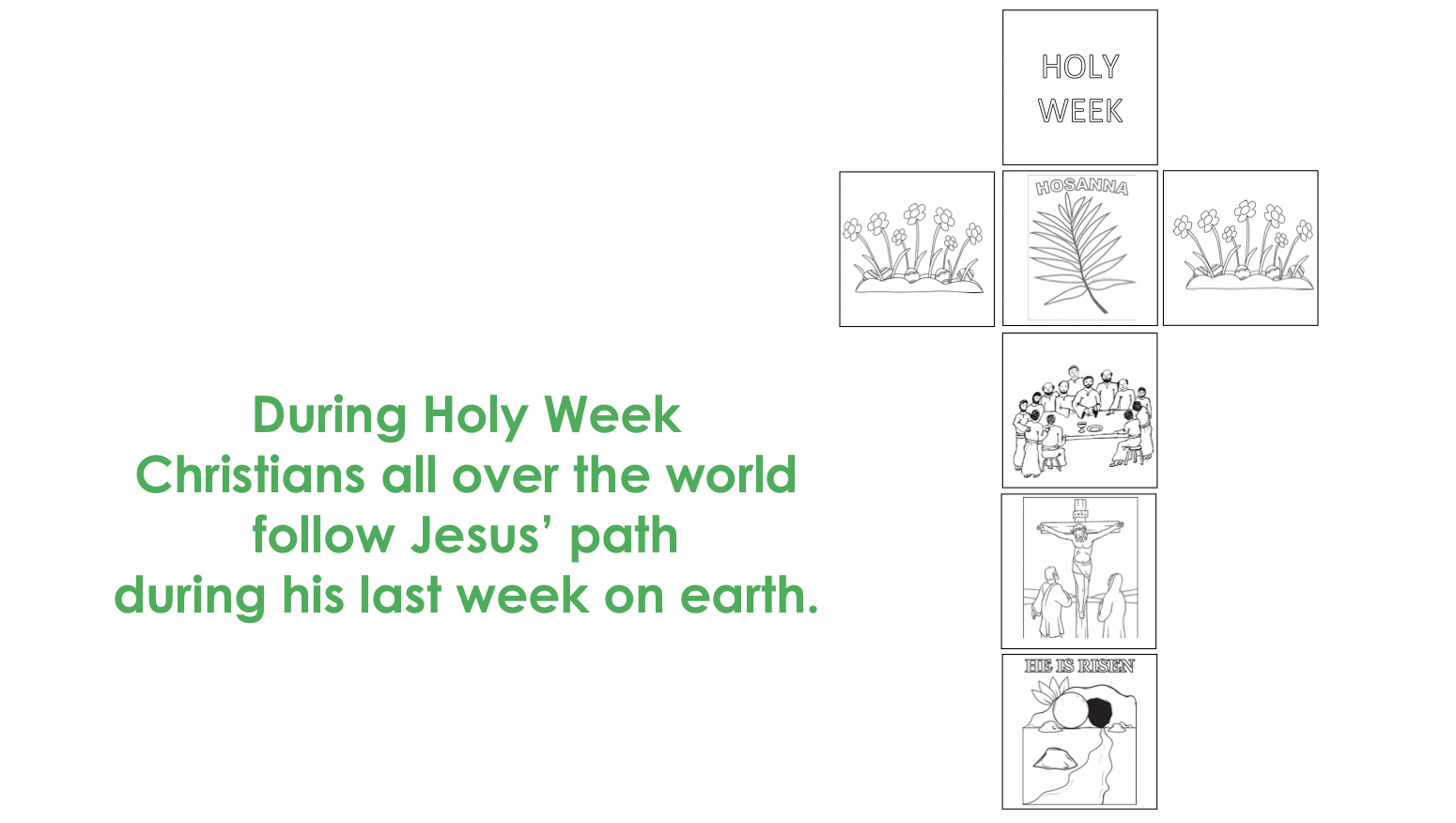 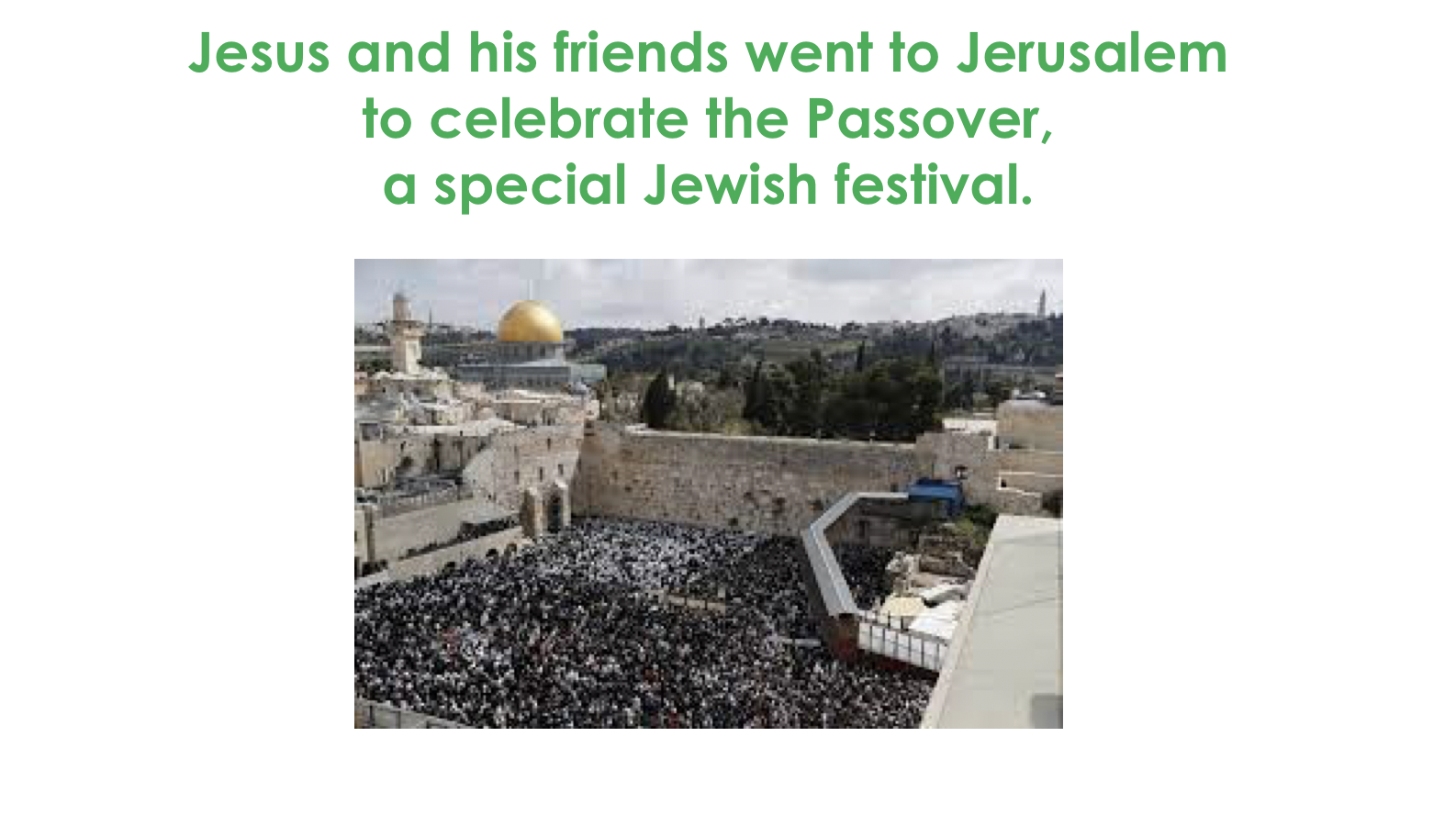 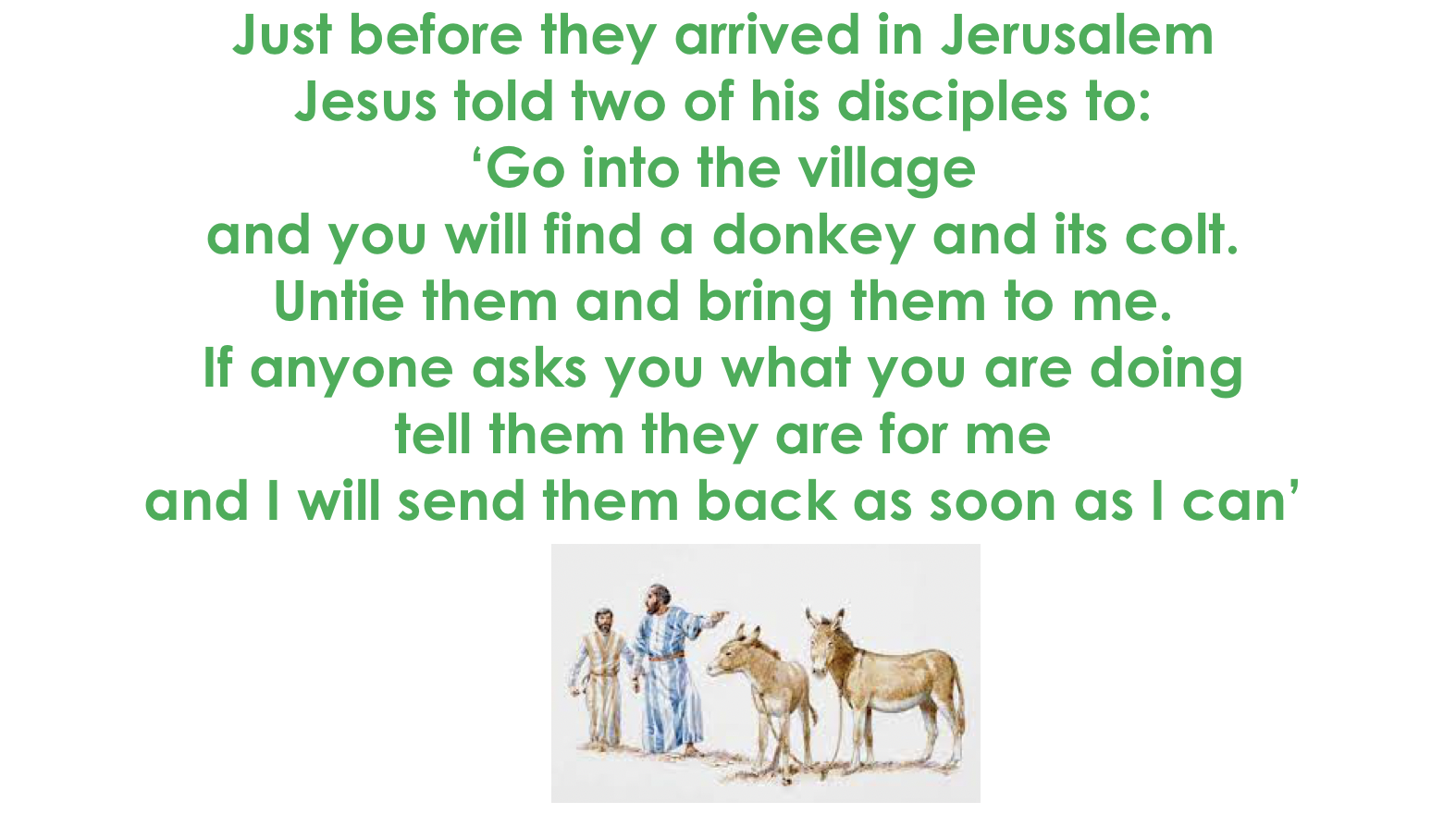 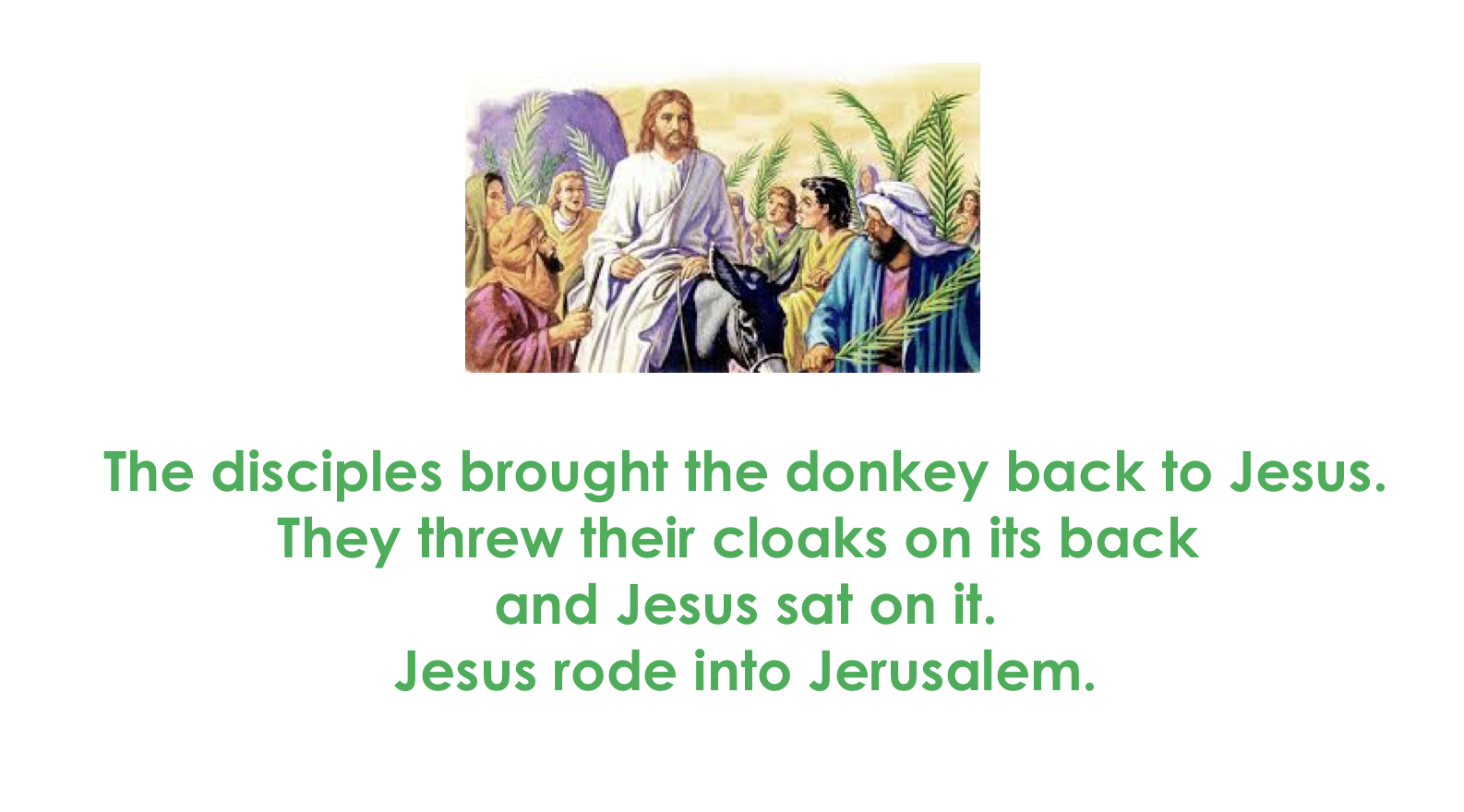 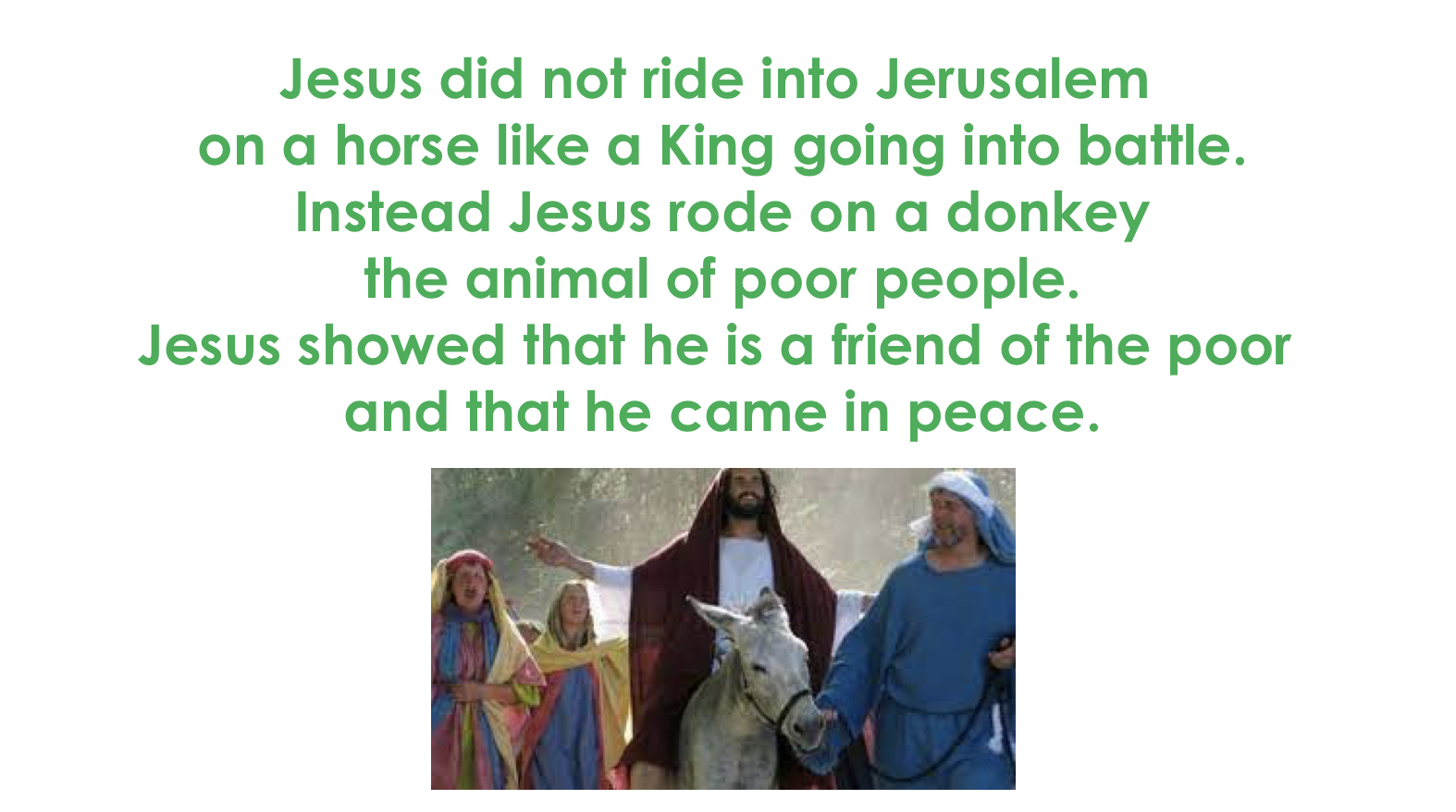 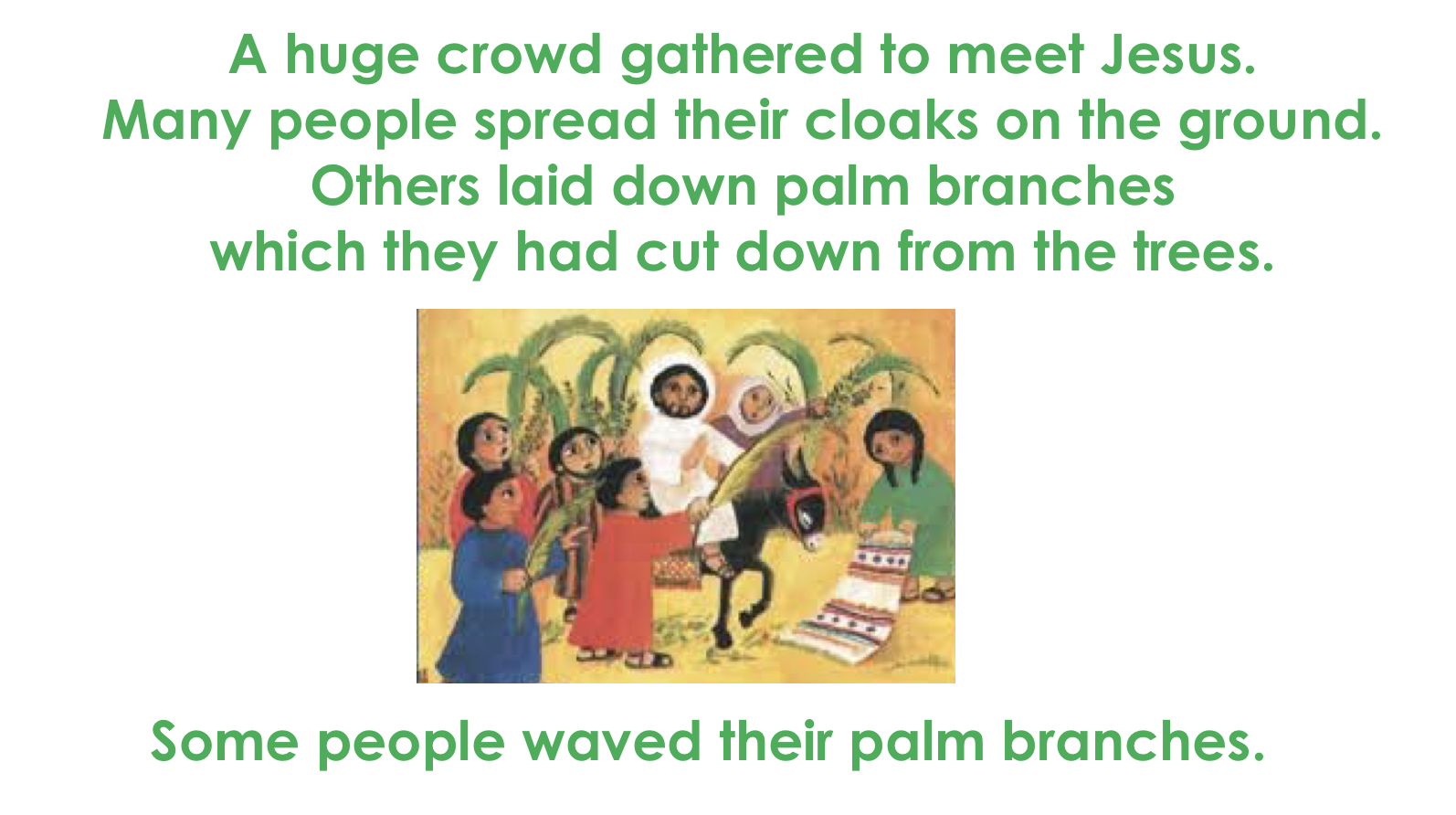 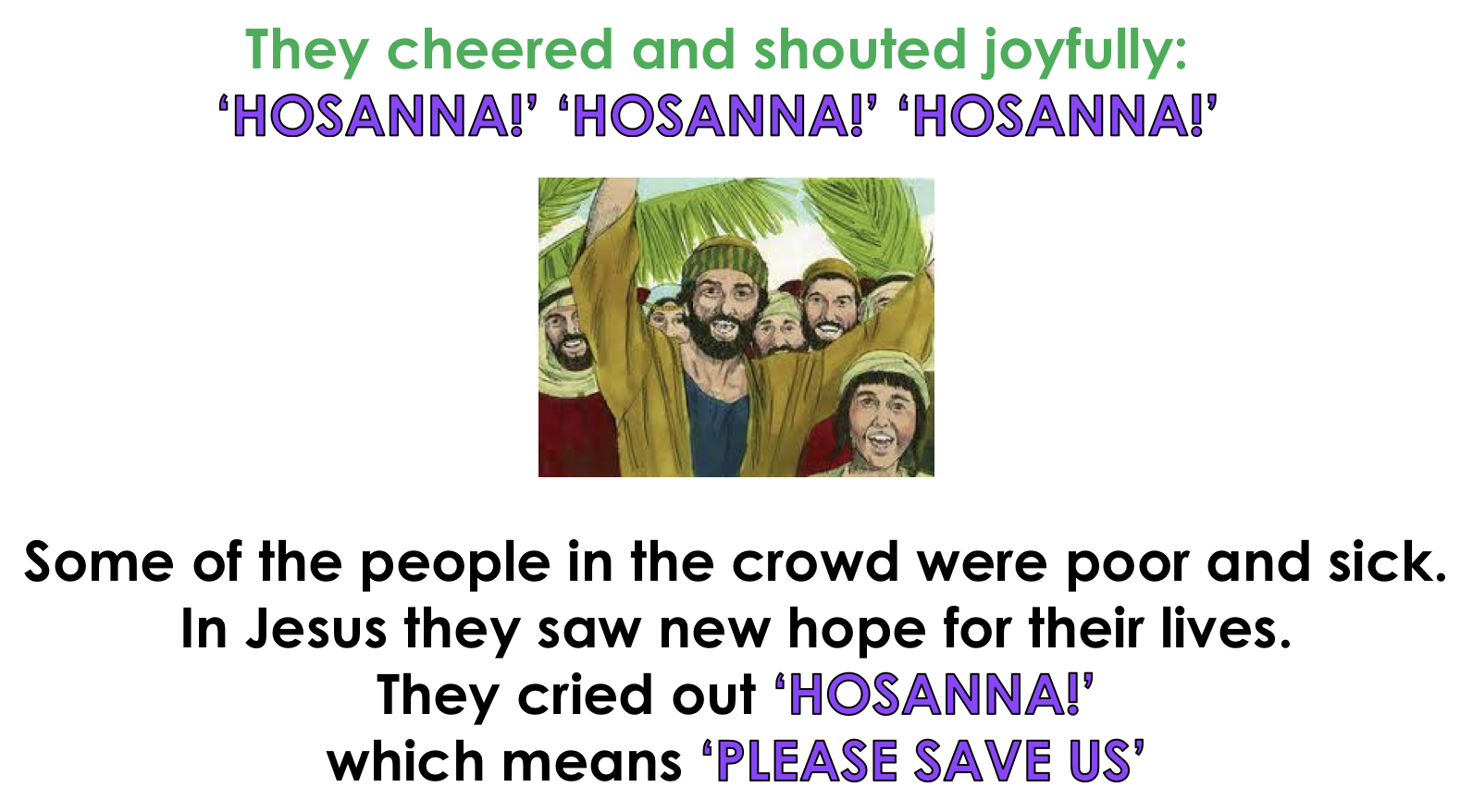 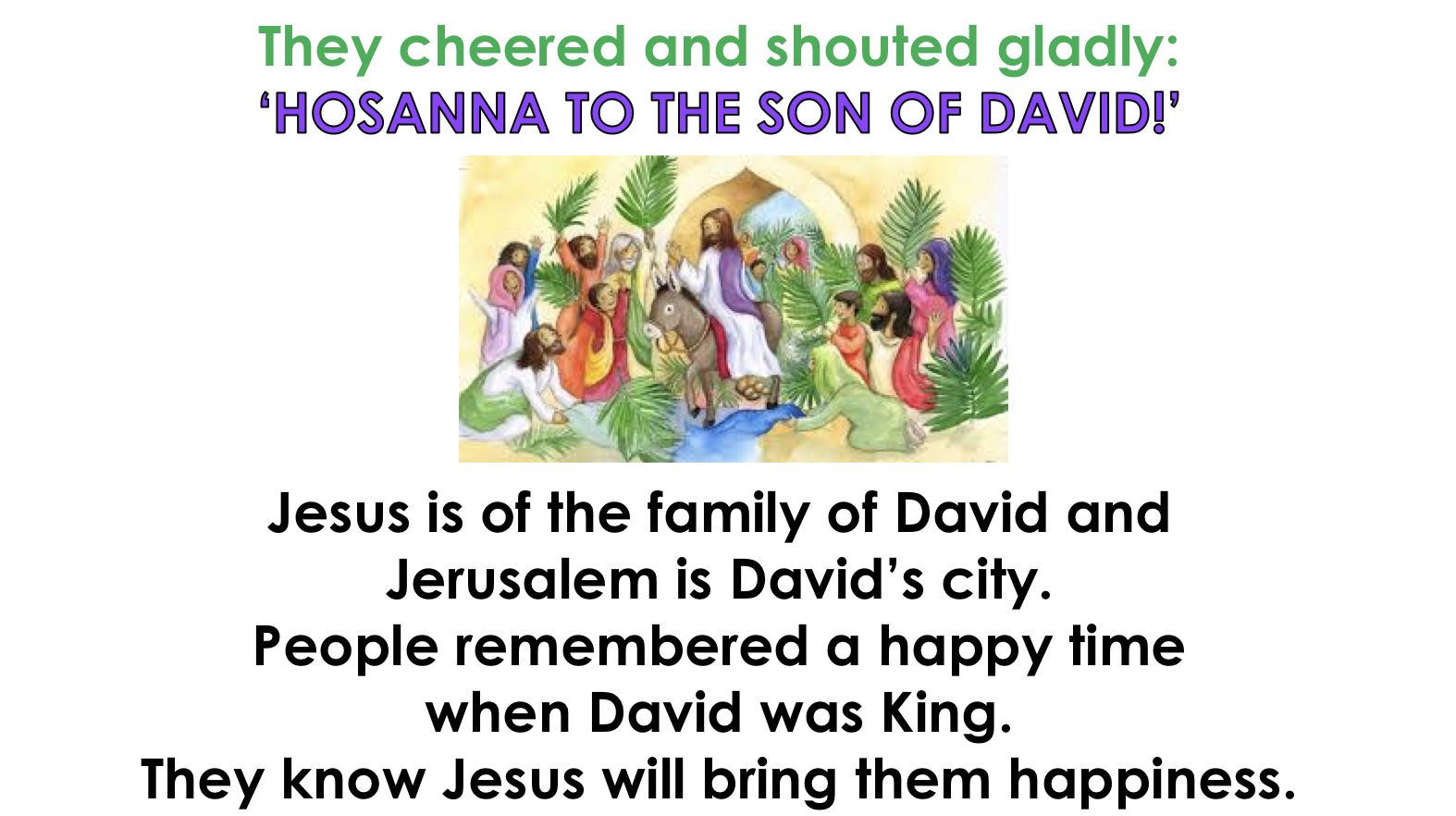 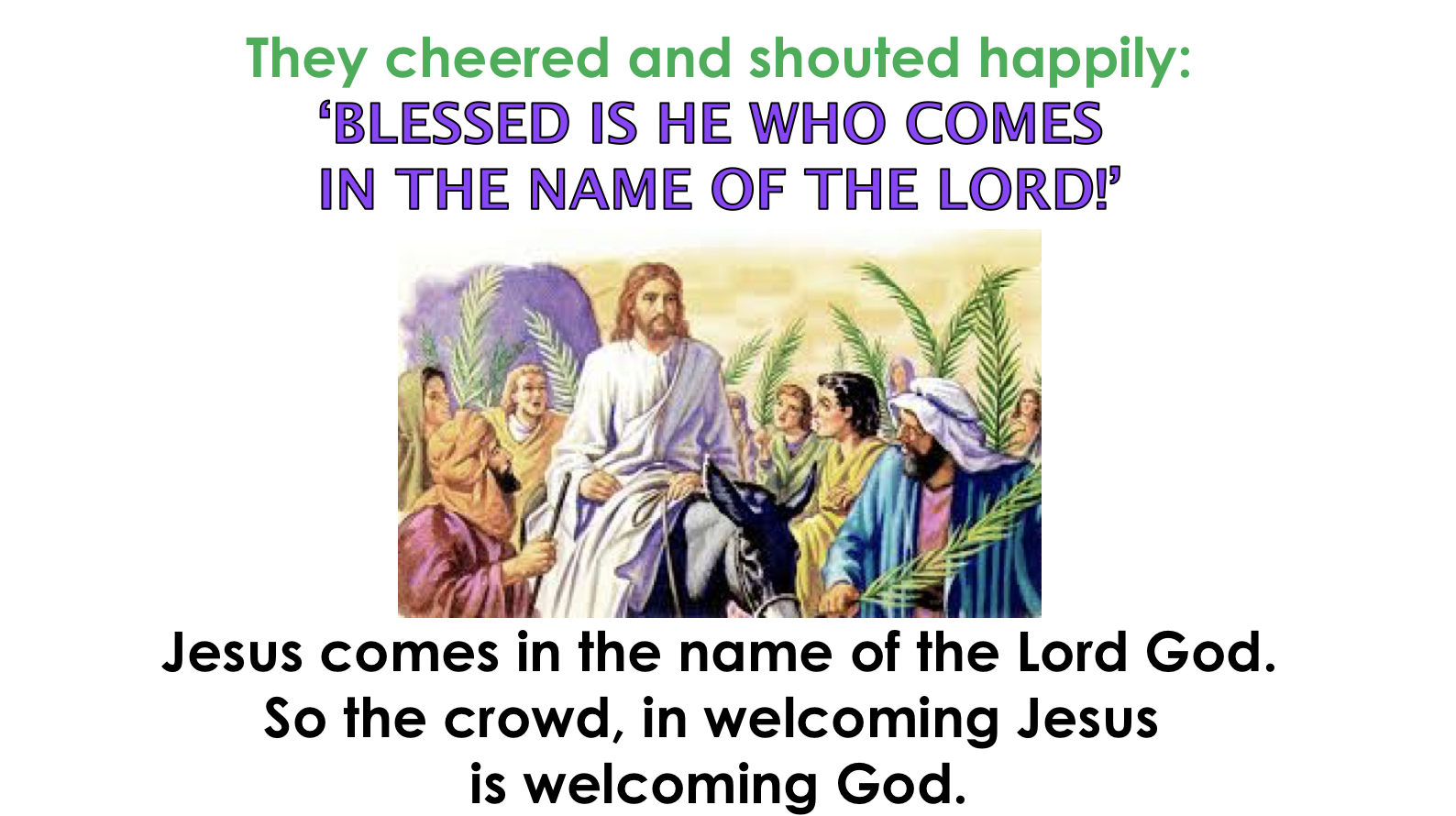 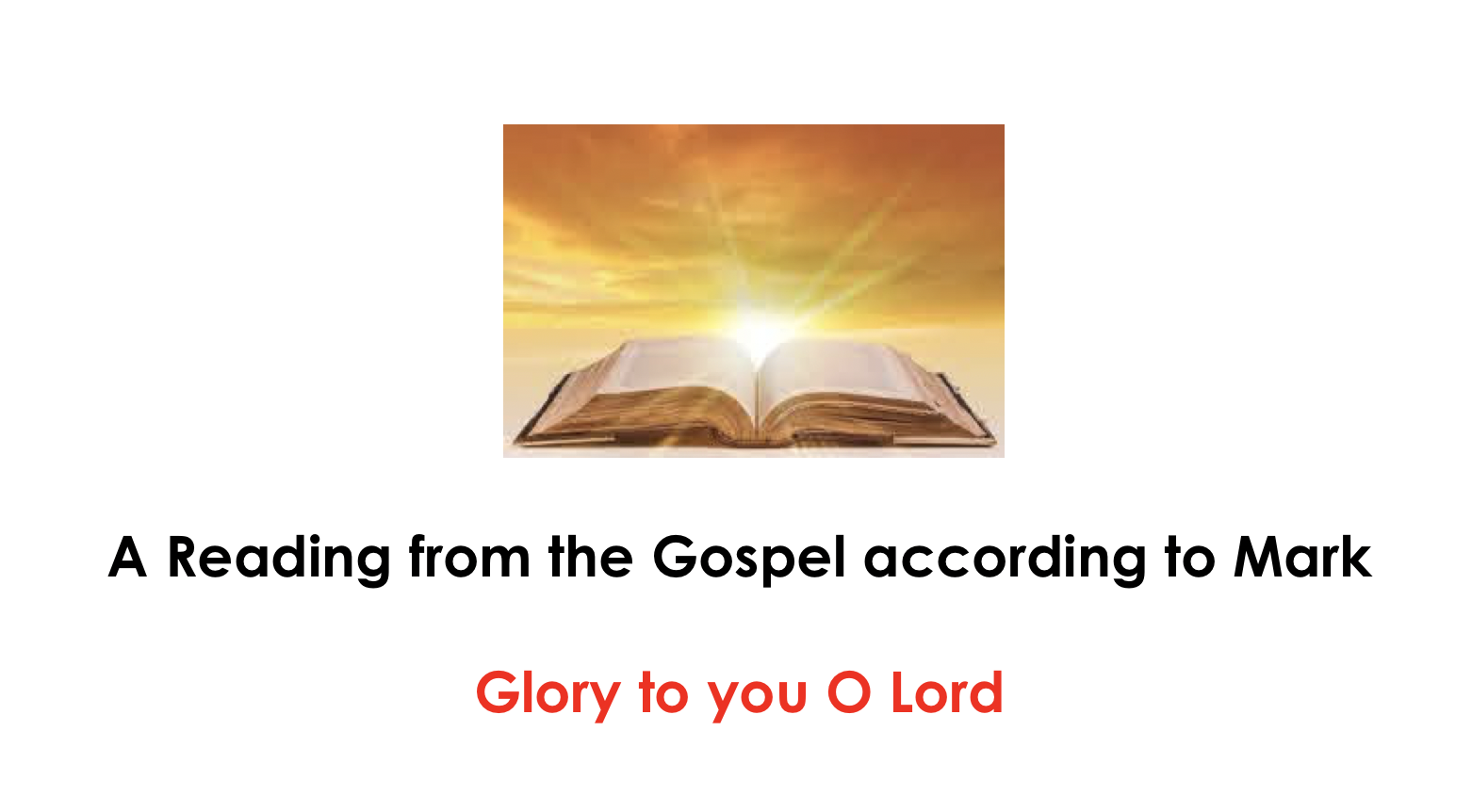 [Speaker Notes: When we hear the Gospel read at Church 
We make three crosses with our thumb
one on our forehead
one on our lips and 
one on our heart

This is a sign that we want to 
think about the words of Jesus
speak the words of Jesus and 
love the words of Jesus

Do this together now]
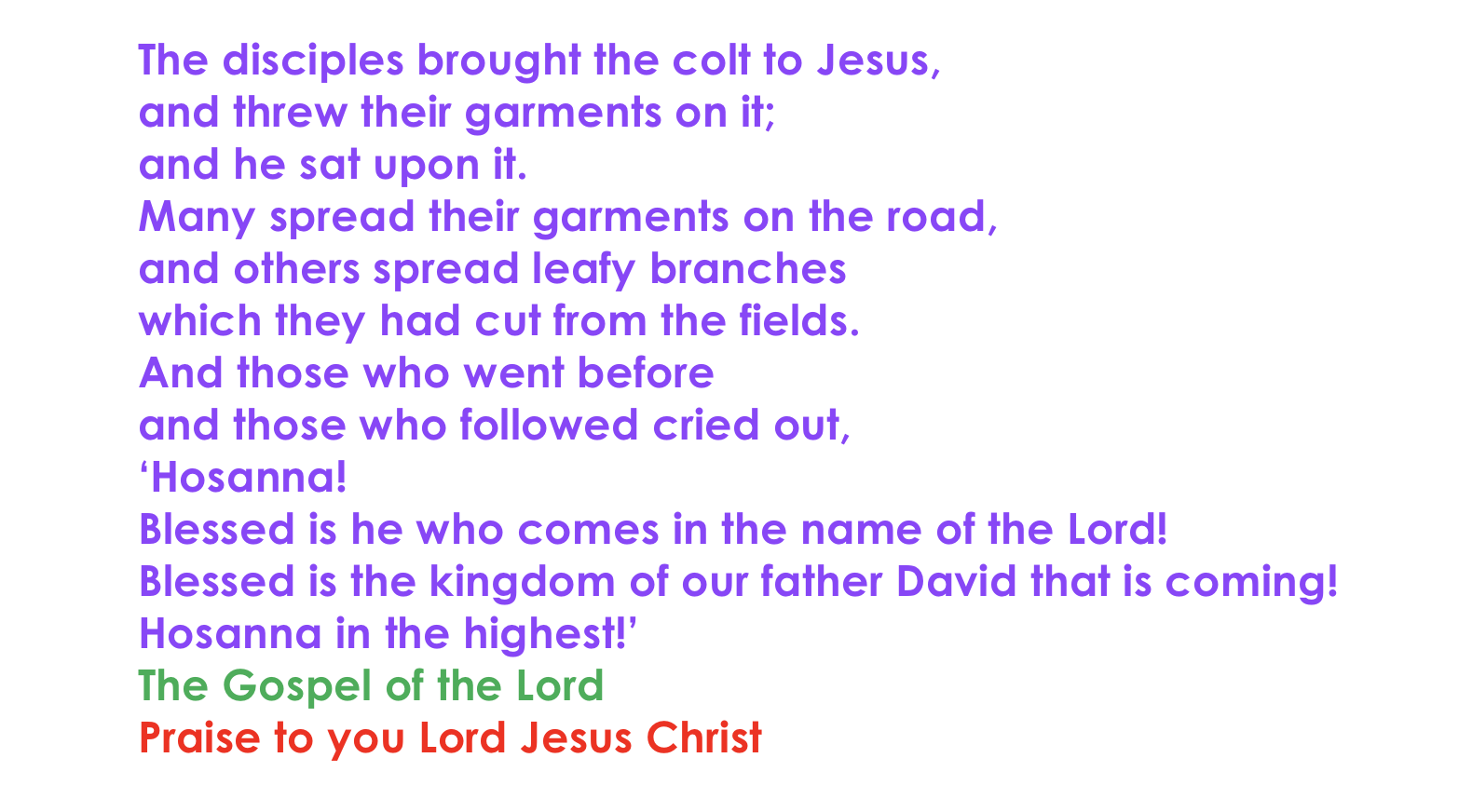 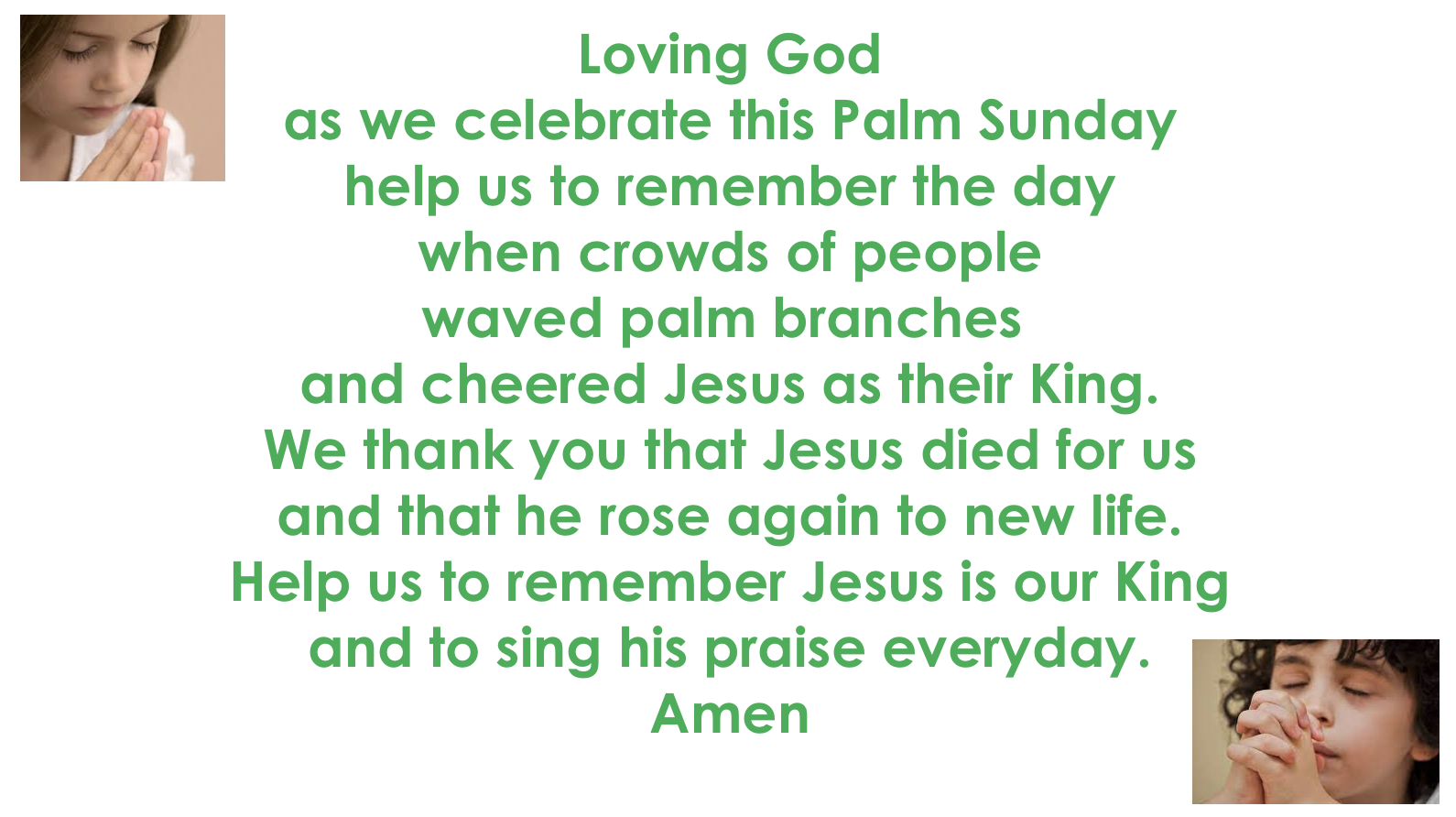 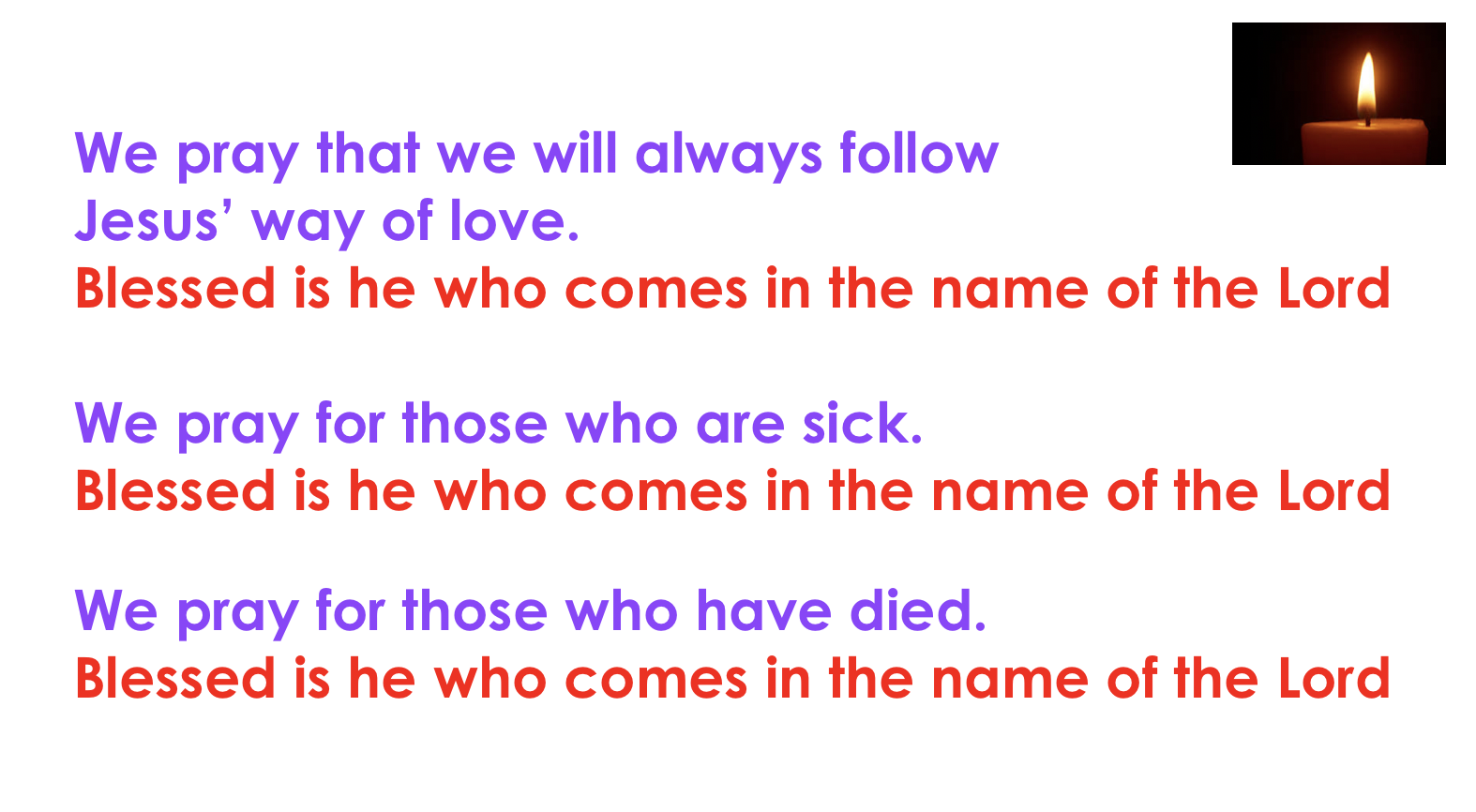 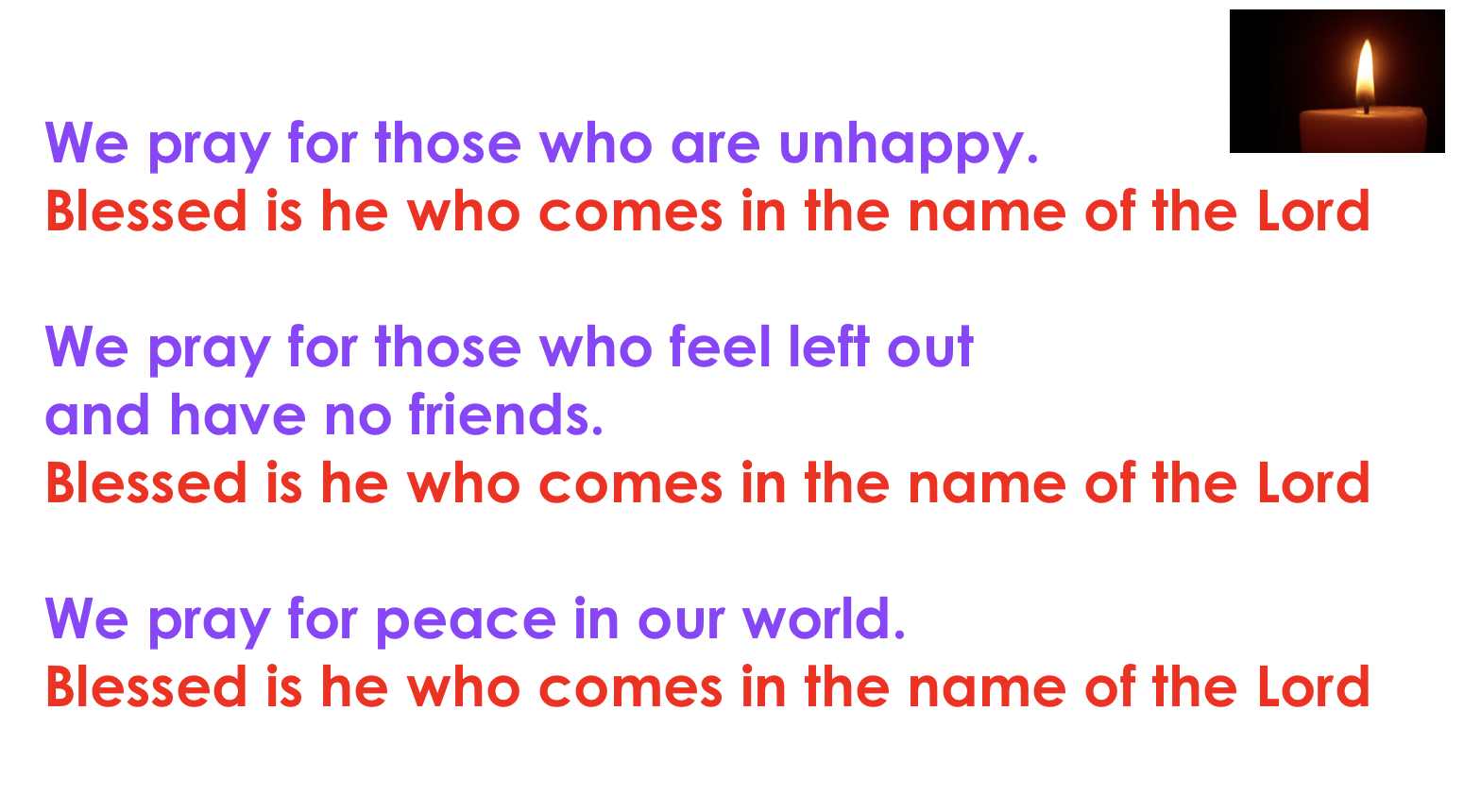 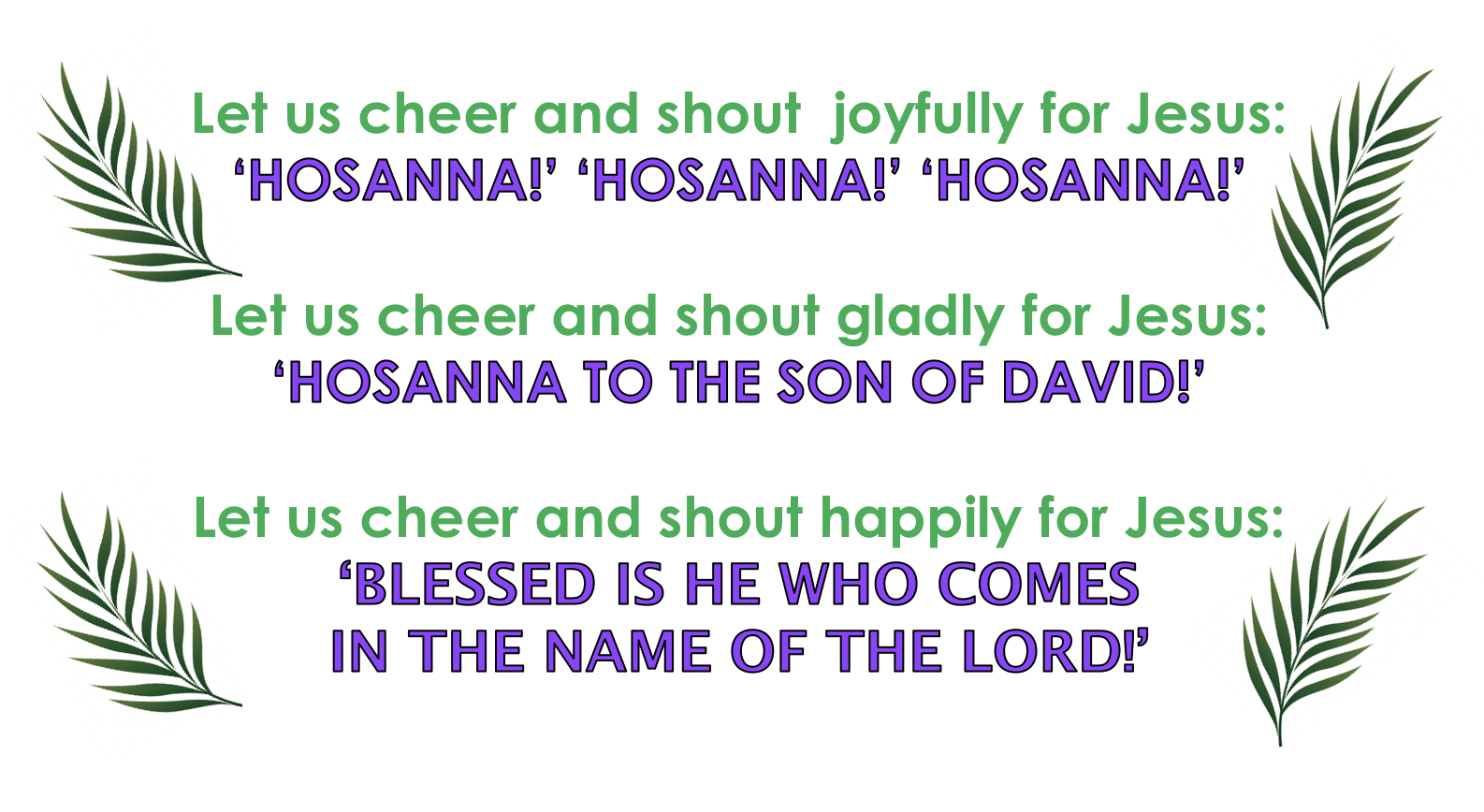 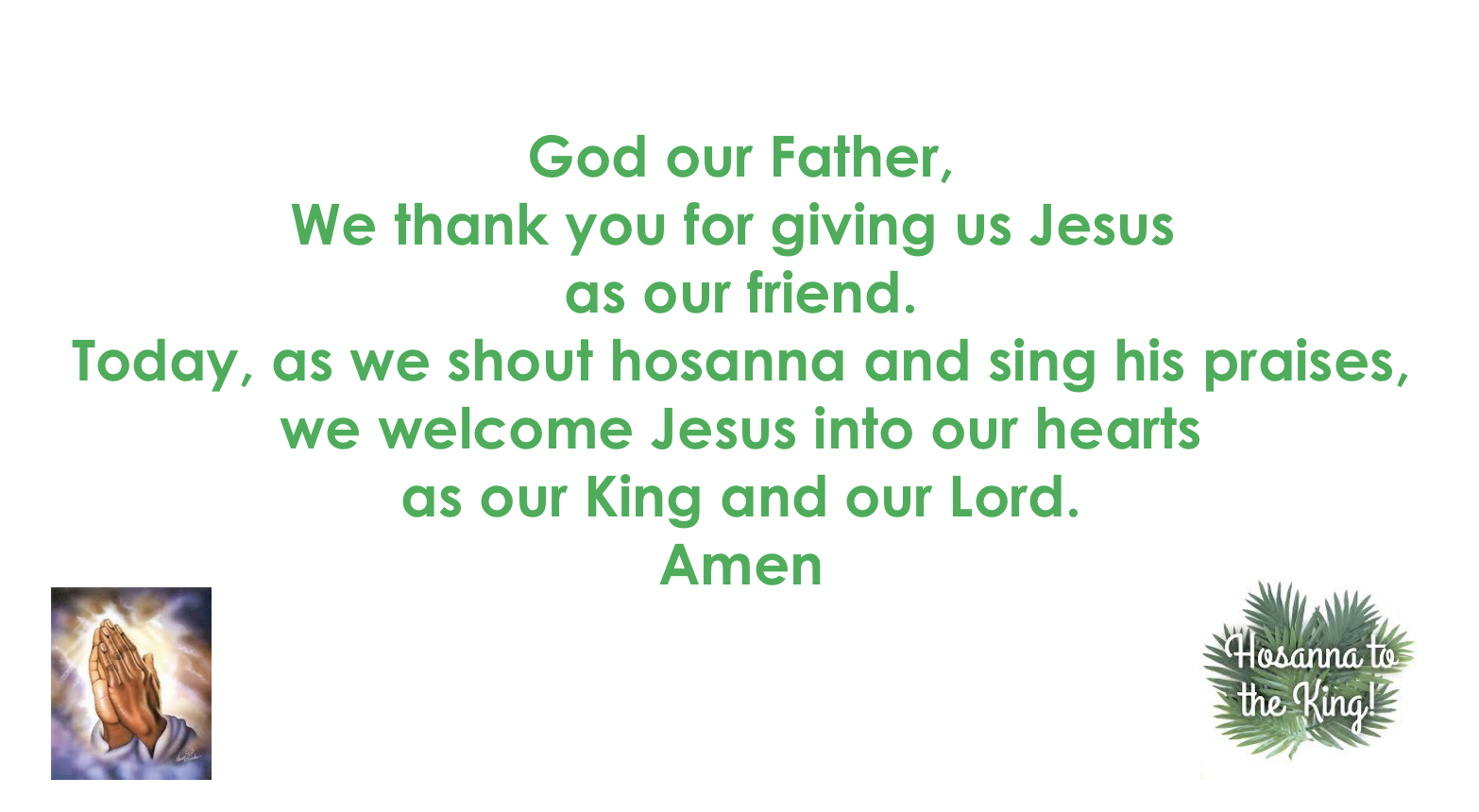 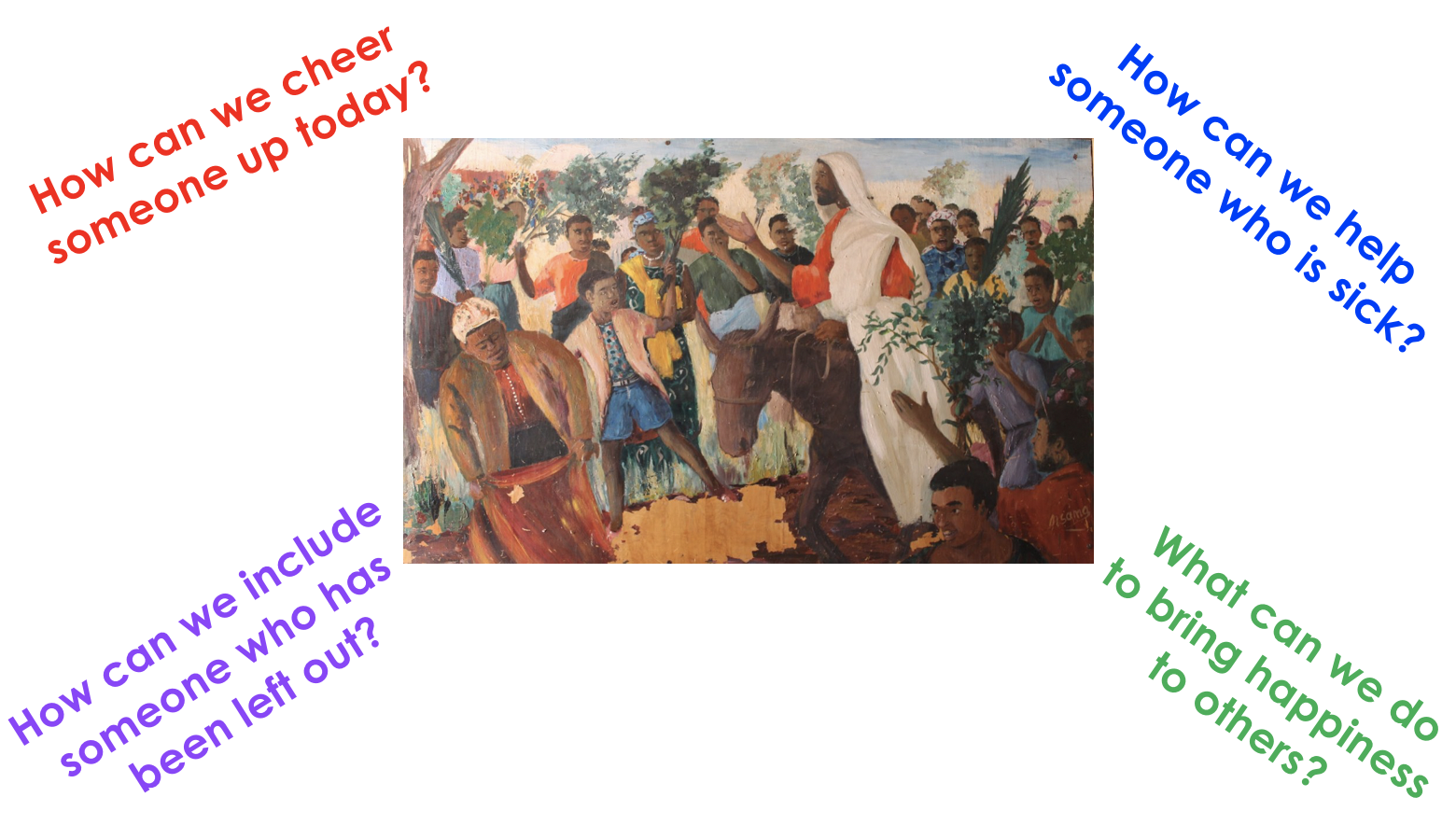 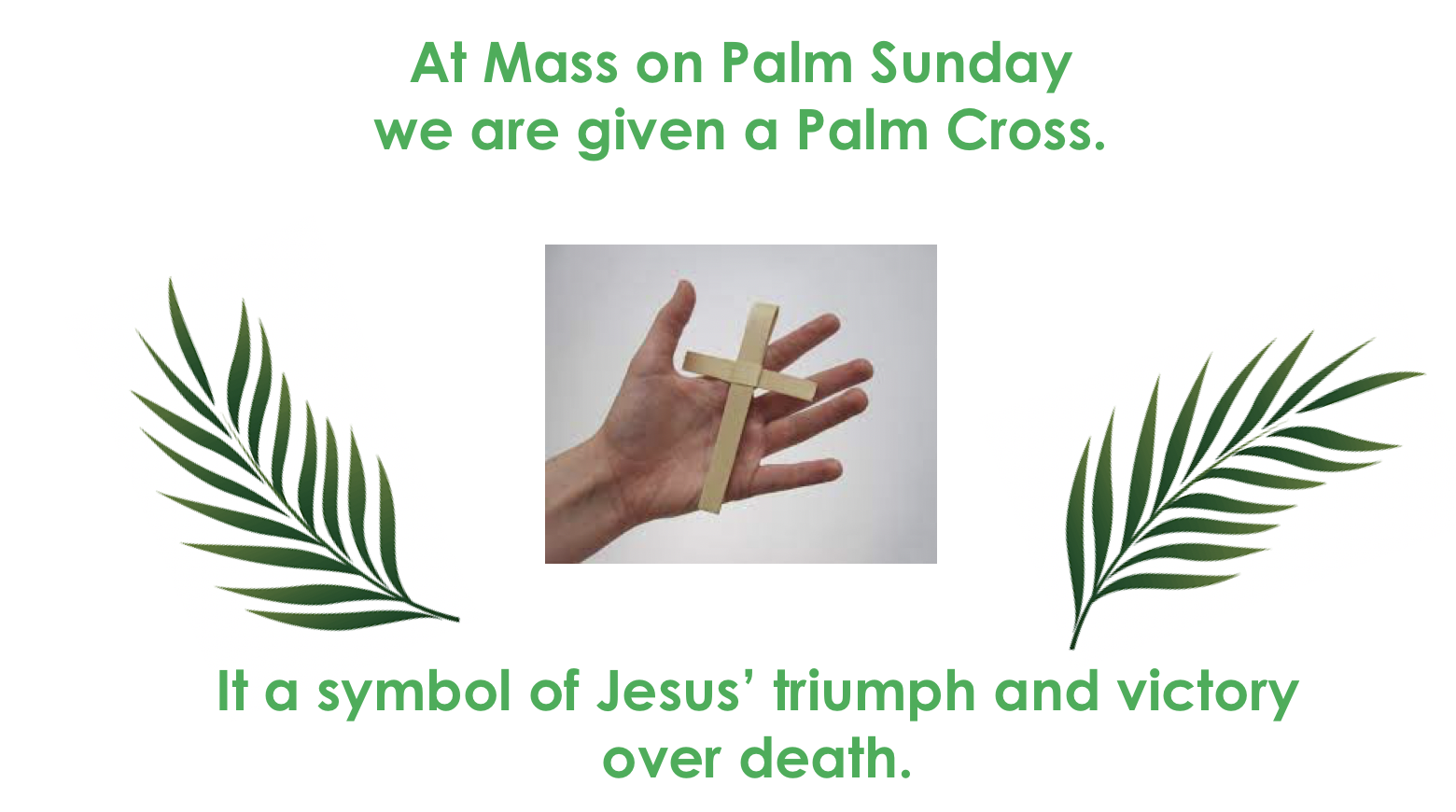 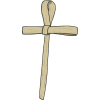 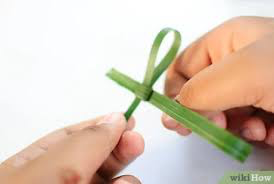 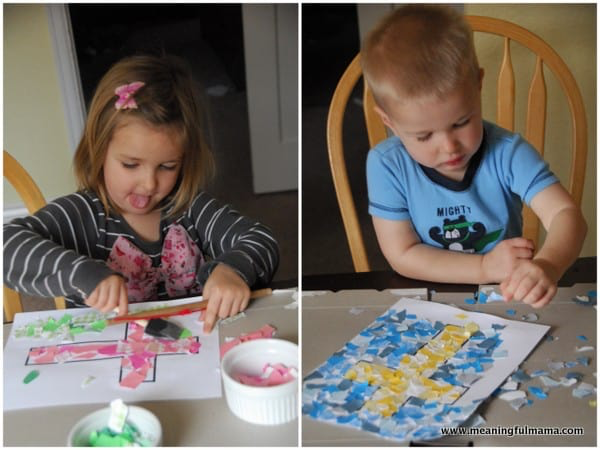 Would you like to make a palm cross
to welcome Jesus on Palm Sunday?
You could keep it as a reminder 
of how much Jesus loved us
by dying on the cross of us.

Click on the link below 
Palm Cross
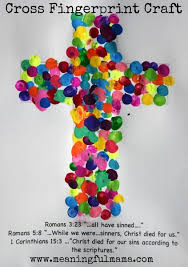 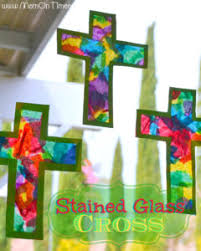 [Speaker Notes: Make the sign of the cross to end your prayer]